Antimikrobiyal 
Tedavinin Temelleri
Arzu Onay-Beşikci
Selektif Toksisite – Nasıl sağlanır?
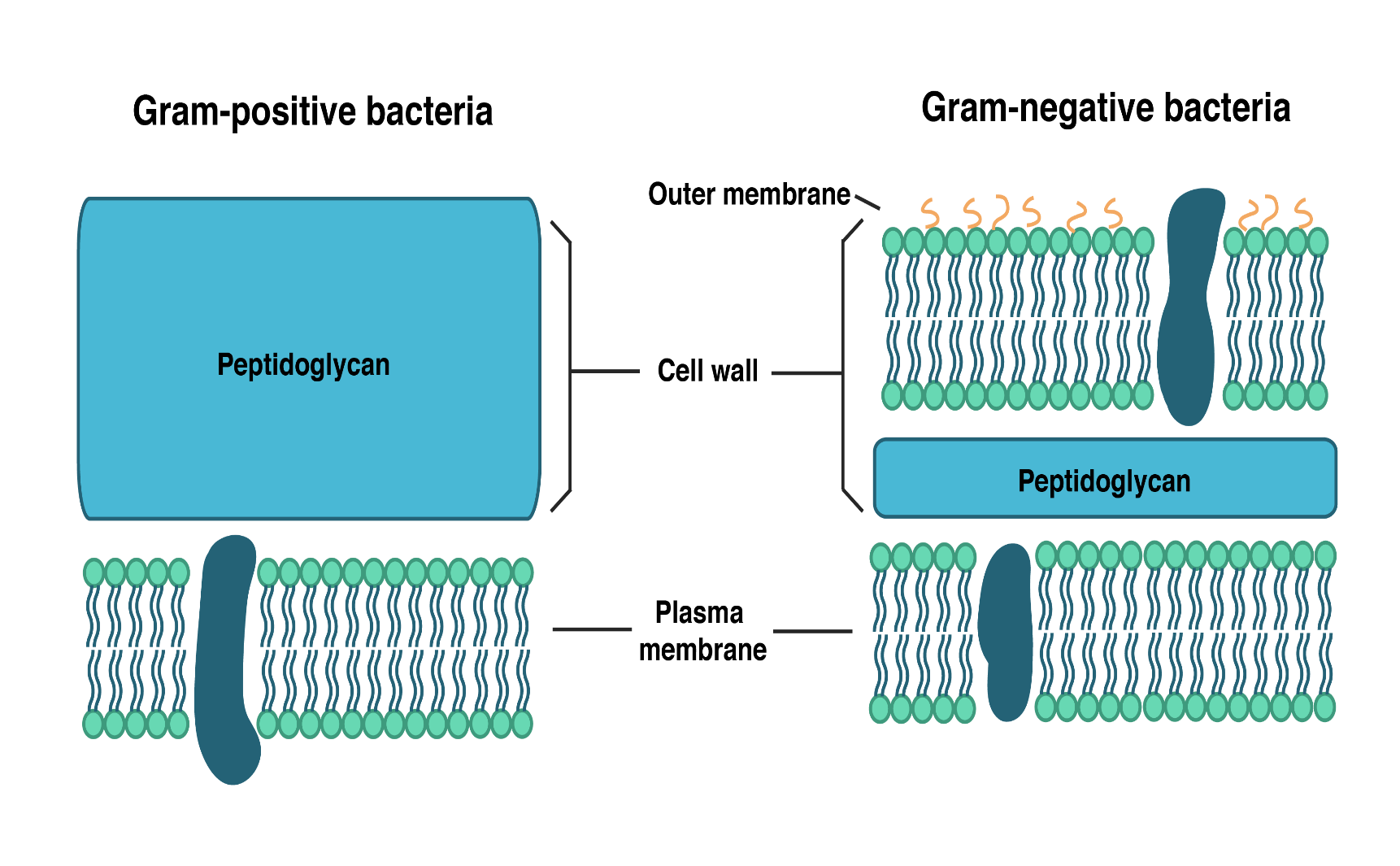 Örnek
2
Selektif Toksisite – Nasıl sağlanıyor?
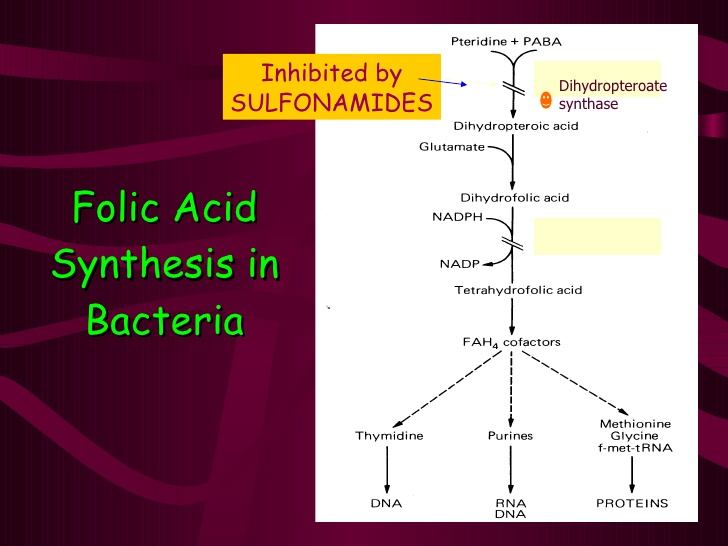 Örnek
https://www.slideshare.net/shahmurad65/folic-acid-synthesis-inhibitors
S. neden sulfonamidler bize zarar vermiyor?
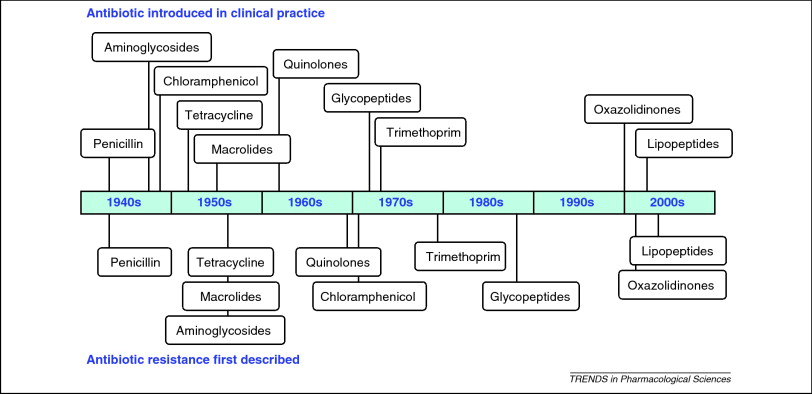 Volume 31, Issue 11, p509–515, 2010
4
Antimikrobiyal ajanlara kazanılmış rezistans
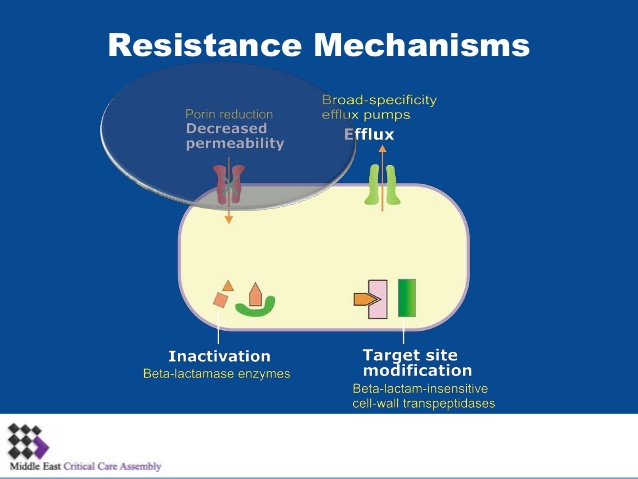 5
NOZOKOMIYAL ENFEKSİYON
Tıbbi bakım altındaki hastalarda ortaya çıkan enfeksiyonlar
Nosocomial infections can be defined as those occurring within 48 hours of hospital admission, 3 days of discharge or 30 days of an operation
SUPRAENFEKSİYON 
	Süper enfeksiyon
6
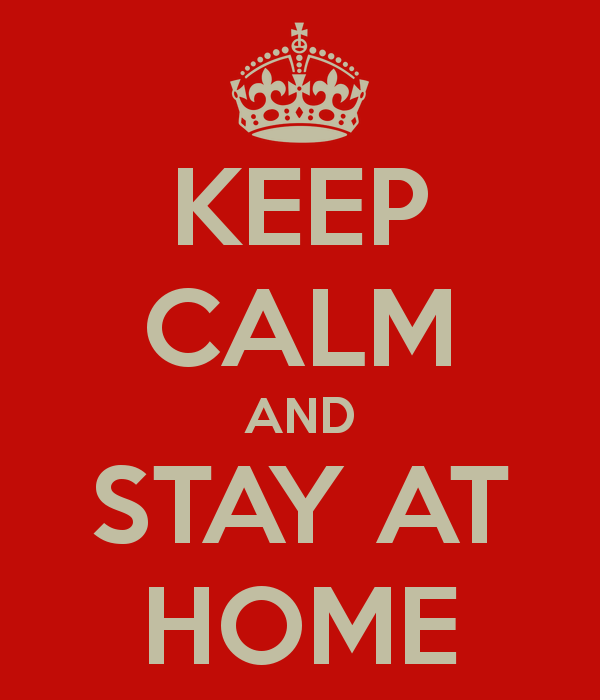 Genel İlkeler
Kolonizasyon ya da kontaminasyonu değil 
enfeksiyonu tedavi et 
(bir tek kan örneğinde S.epidermidis)
O enfeksiyon için en düşük spektrumlu ajanı seç
Uygun dozu kullan
Efektif en kısa sürede tedavi uygula
8
Hücre duvarına etki eden beta-laktam ve diğer antibiyotikler
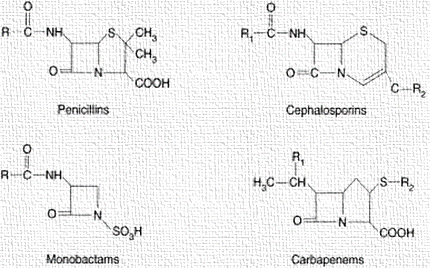 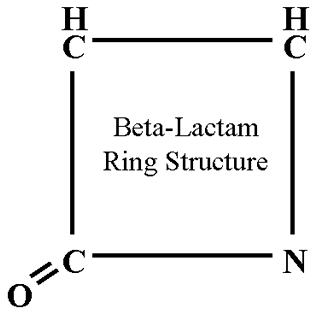 9
Hücre duvarına etki eden beta-laktam ve diğer antibiyotikler
Tümü transpeptidasyon inhibitörü
Tümü hipersensitivite reaksiyonuna neden olabilir 
(hafif döküntü→ ilaç ateşi→ akut interstisyel nefrit → anaflaksi)
Kısmen çapraz allerji
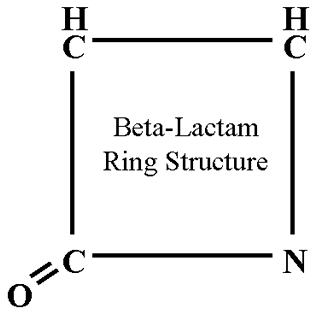 Yüksek dozda konvülziyon riski
böbrek fonksiyonuna dikkat
10
Tüm beta-laktamlar bakteri çoğalmasını  
transpeptidasyon düzeyinde 
etkileşme ile inhibe ediyorlar
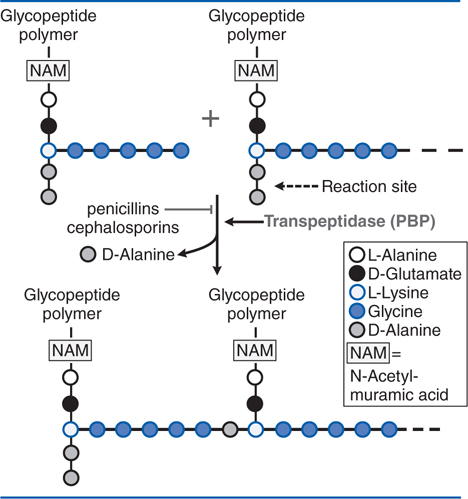 Konakçıya zararlı mı?
11
fT>MIC
Zamana bağlı
Dozlamanın belli bir süresi boyunca 
serbest [AB] > MIC
Prototip β-laktamlar
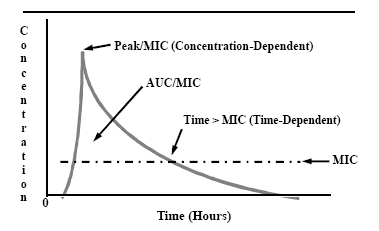 12
β-laktamaz aktivitesine sahip 
mikroorganizmalar
…yüzlerce β -laktamaz!!
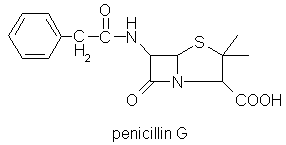 
bazıları düşük spesifiklik gösteriyor.. penisilinlere etkili
13
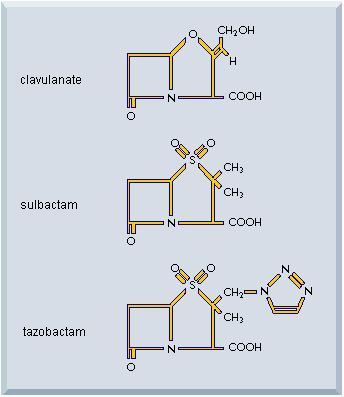 β laktamaz inhibitörleri
Ceftazidime/ Avibactam Meropenem/ Vaborbactam
14
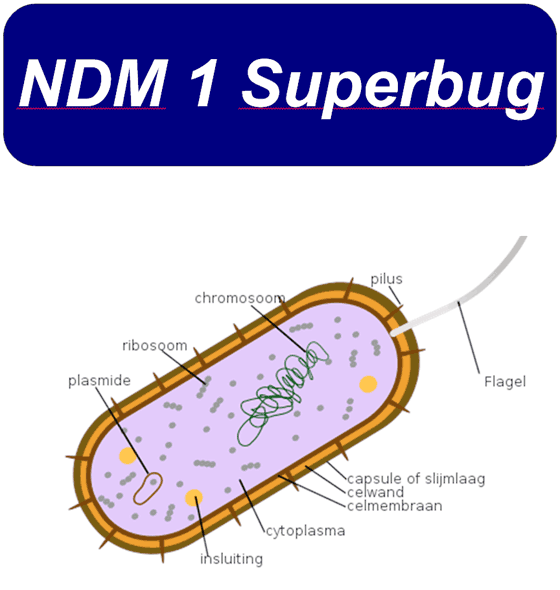 New Delhi metallo-beta-laktamaz 1, bakteriyi ner’deyse tüm  beta-laktam antibiyotiklere dirençli hale getiriyor
15
Doğal penisilinler: 
Penisilin G, Penisilin V 

Penisilin G (benzil penisilin), 
β-laktamaz-, ve aside-duyarlı
Penadur®

Penisilin V, aside daha dayanıklı, oral kullanım
Cliacil®, Pen-Os®

Benzatin ve prokain depo formülasyonlar
im enjeksiyon
16
t1/2 <2 saat
Farmakokinetik
Vücut sıvılarında iyi dağılım
Organik asit; renal tübüler sekresyon
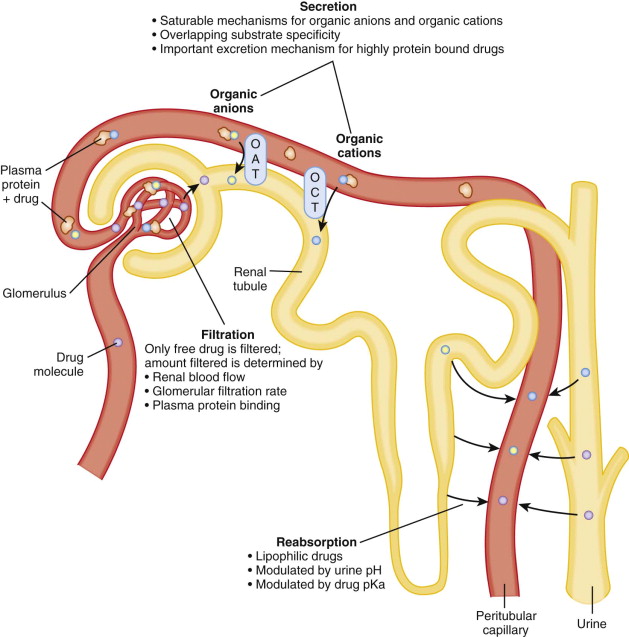 17
What are they good for?
Treponema pallidum (T. pallidum)
Sifiliz (frengi)
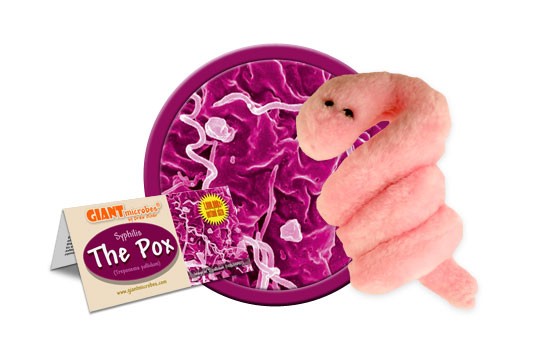 Örnek: Benzatin penisilin, 2,4x106 U im, haftada bir, 1-3 hafta
18
What are they good for?
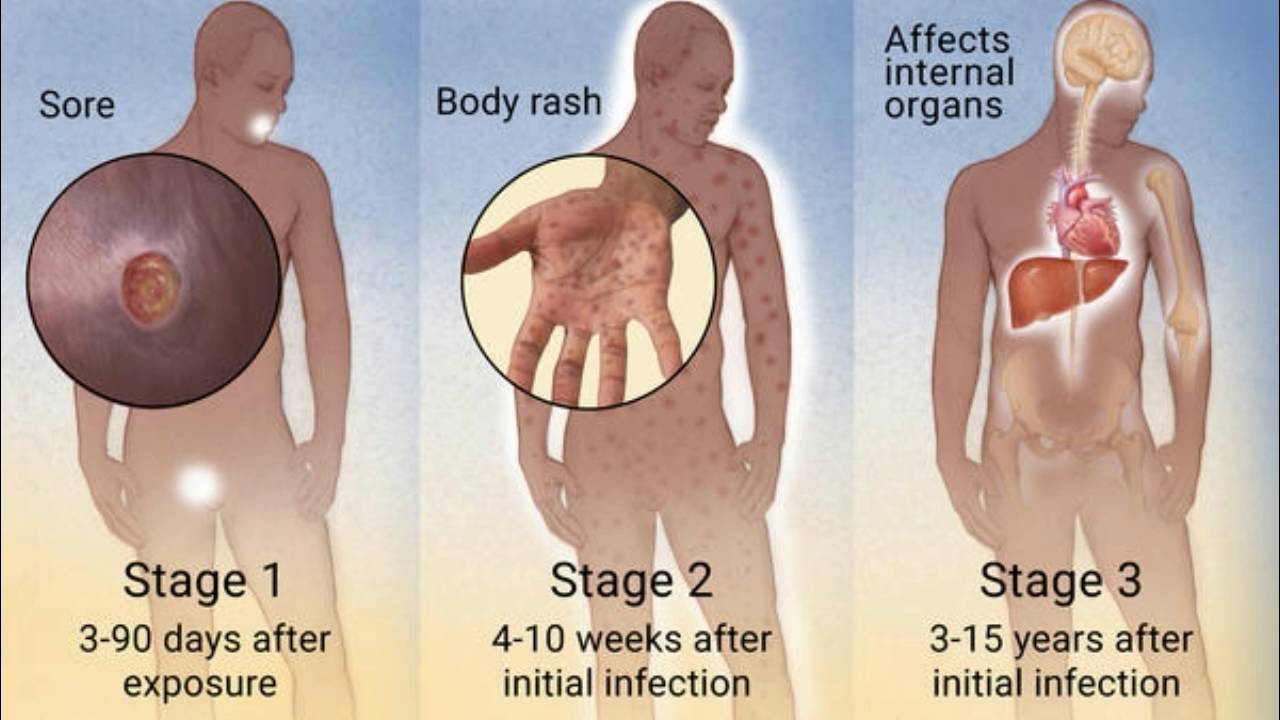 Sifiliz
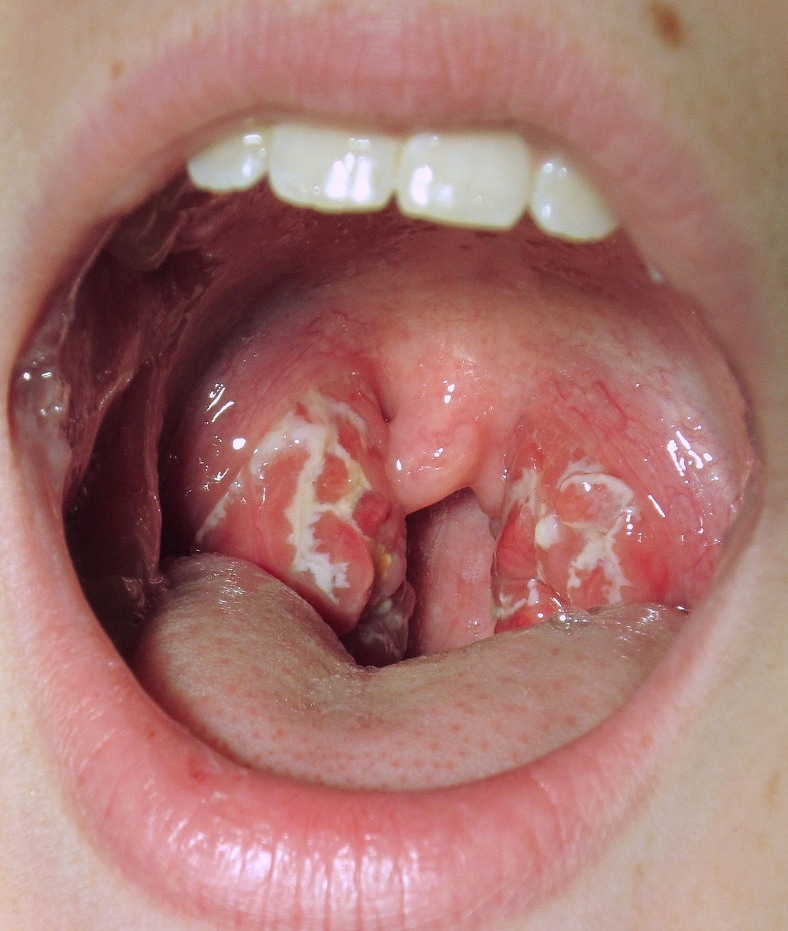 Duyarlı streptokok enfeksiyonları
19
Antistafilokokal Penisilin(ler): 
flukloksasilin 
metisilin, kloksasilin,nafsilin,
oksasilin, dikloksasilin
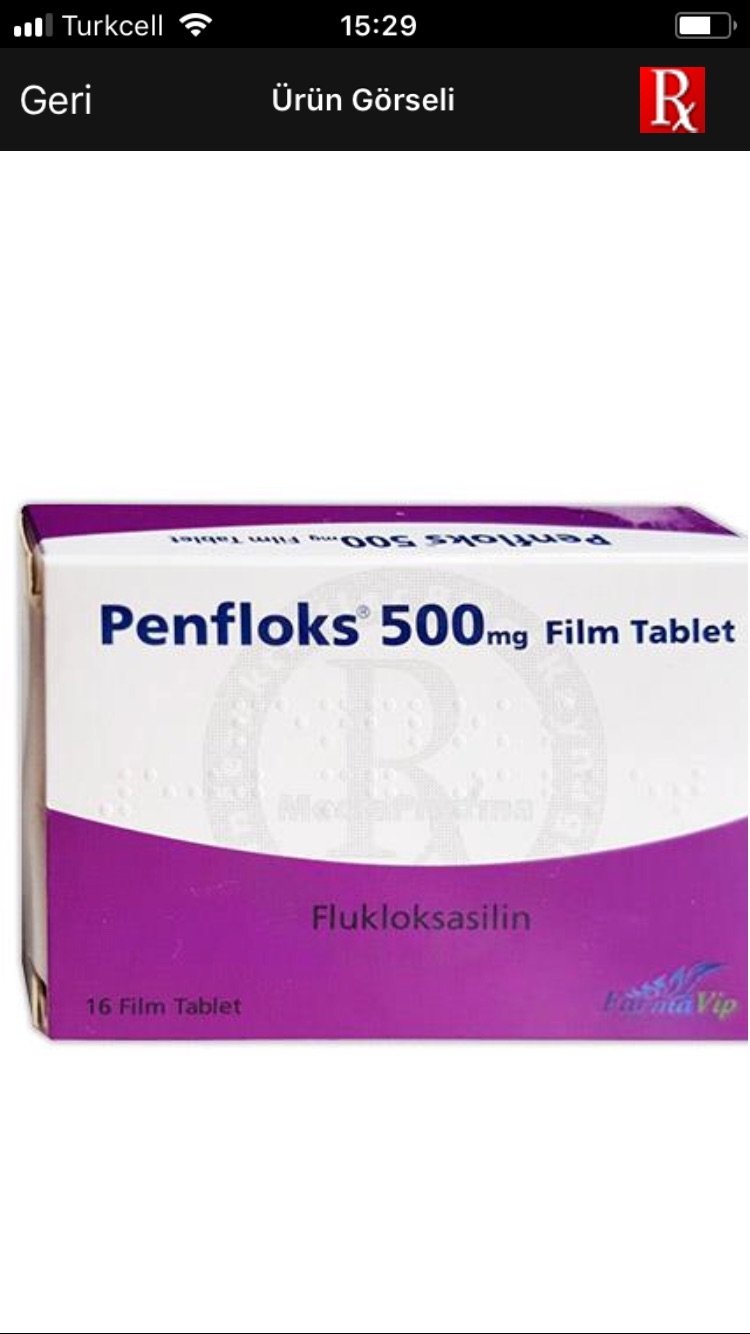 kısa yarı ömür (30-60’)
20
What are they good for?
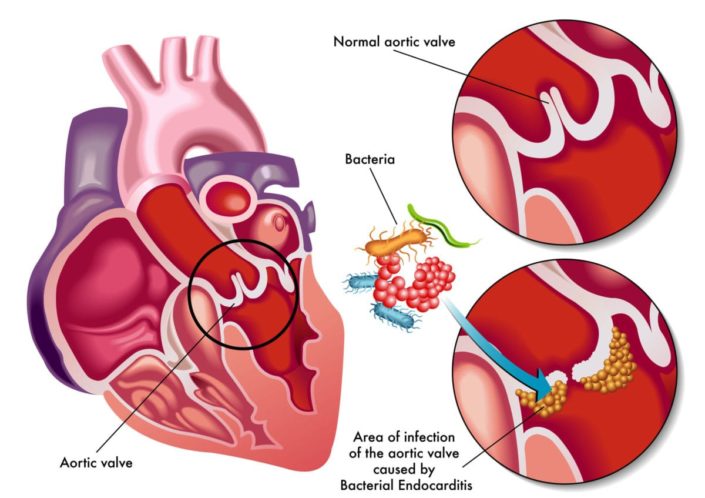 MSSA ile oluşan
enfeksiyonlar 
 (örnek: endokardit)
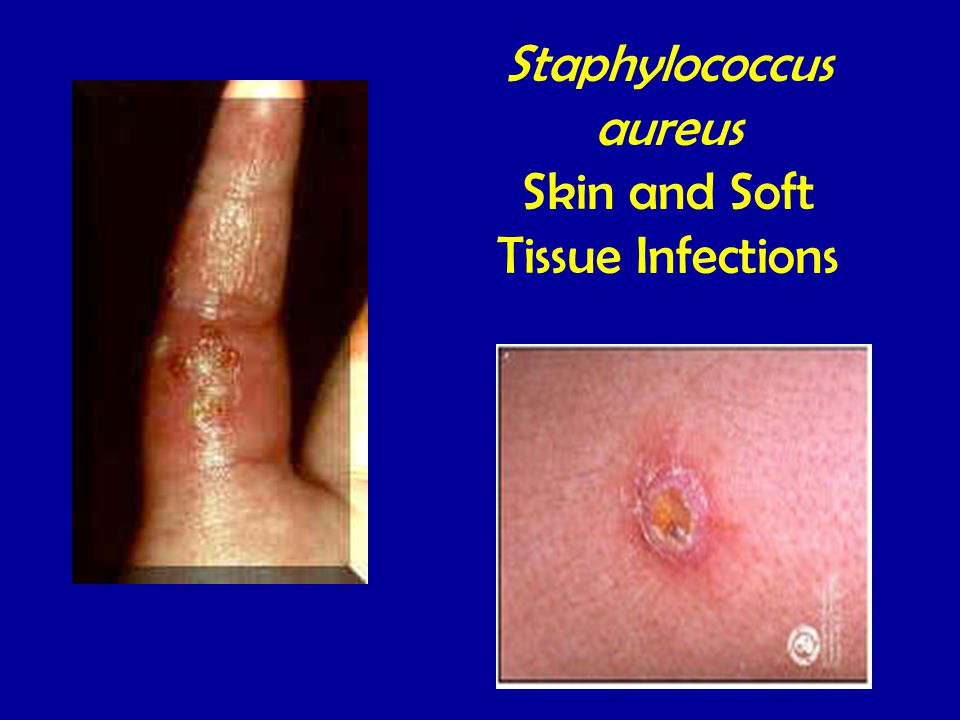 örnek: MSSA kaynaklı 
cilt ve yumuşak doku enfeksiyonları
21
Aminopenisilinler:
(Geniş spektrumlu penisilinler) 
Ampisilin, Amoksisilin
Suda çözünürlüğü daha çok, bazı Gram –  
porinlerinden geçebiliyorlar
Beta-laktamazlara duyarlı
Çoğunlukla beta-laktamaz inhibitörleriyle kombine 
ediliyorlar
Oral uygulamada diyare riski yüksek
(ABD’de ampisilin iv, amoksisilin PO)
22
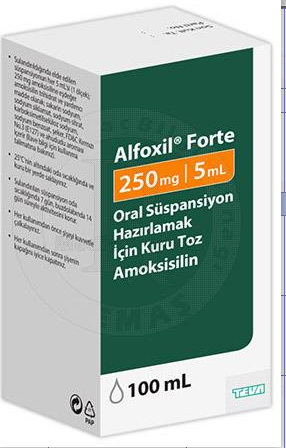 Amoksisillin dışındaki penisilinlerin absorbsiyonu yiyeceklerden etkileniyor
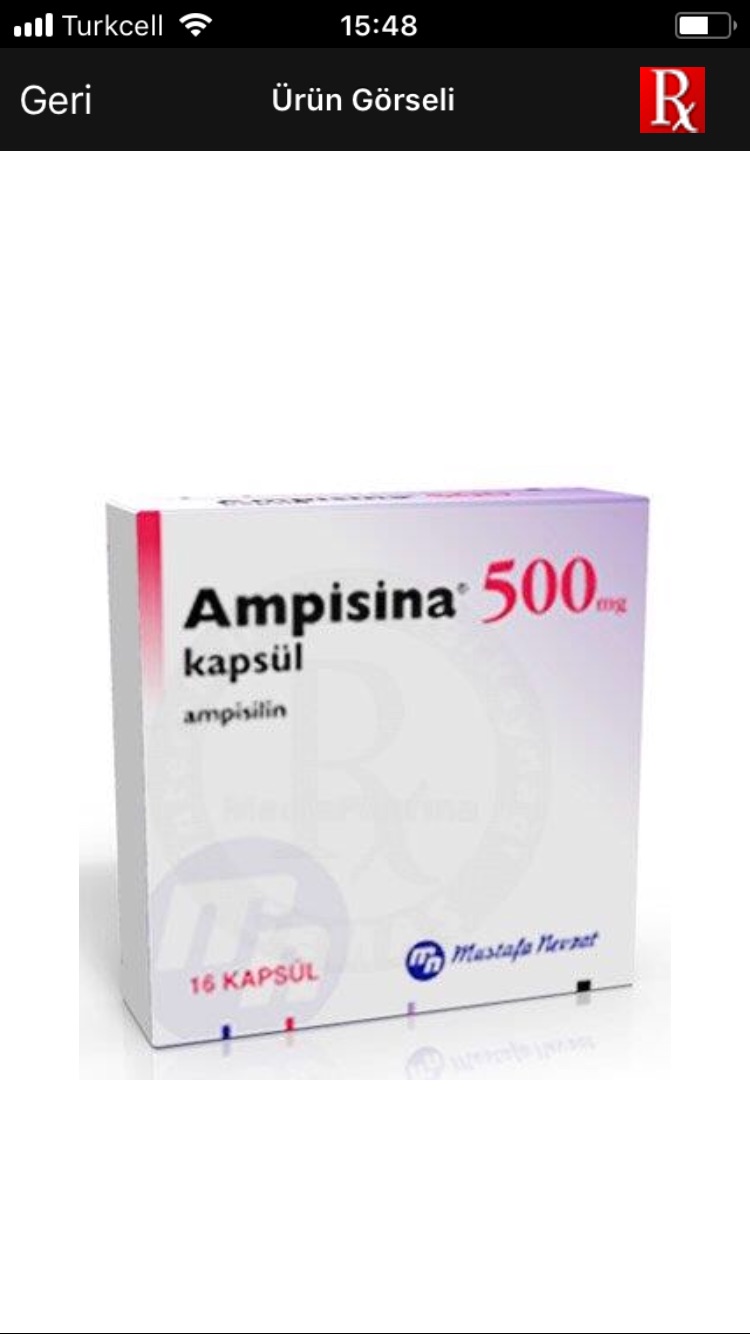 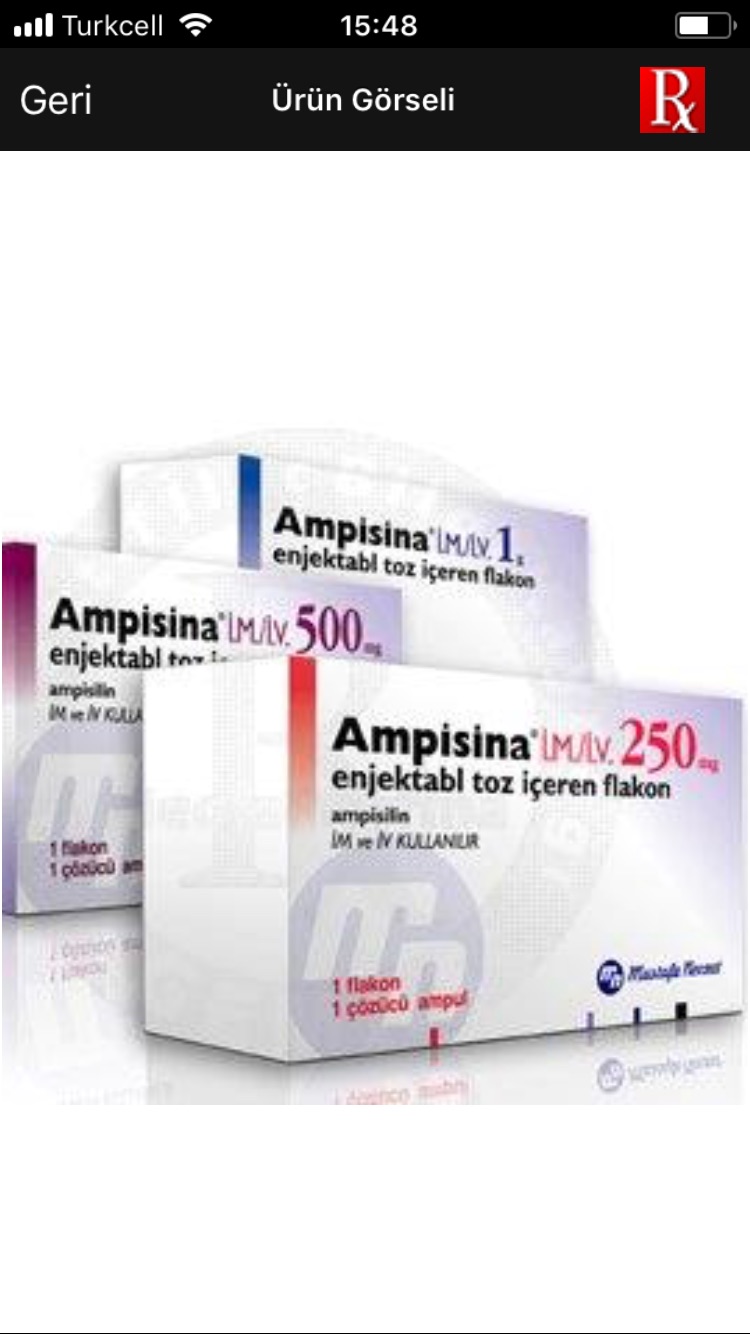 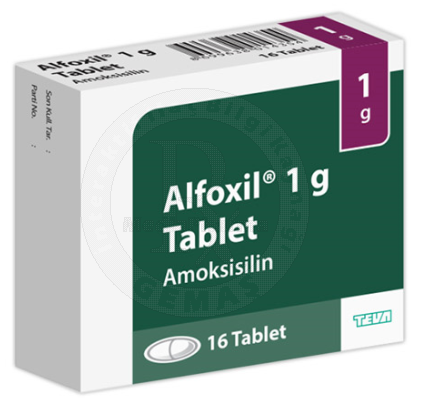 23
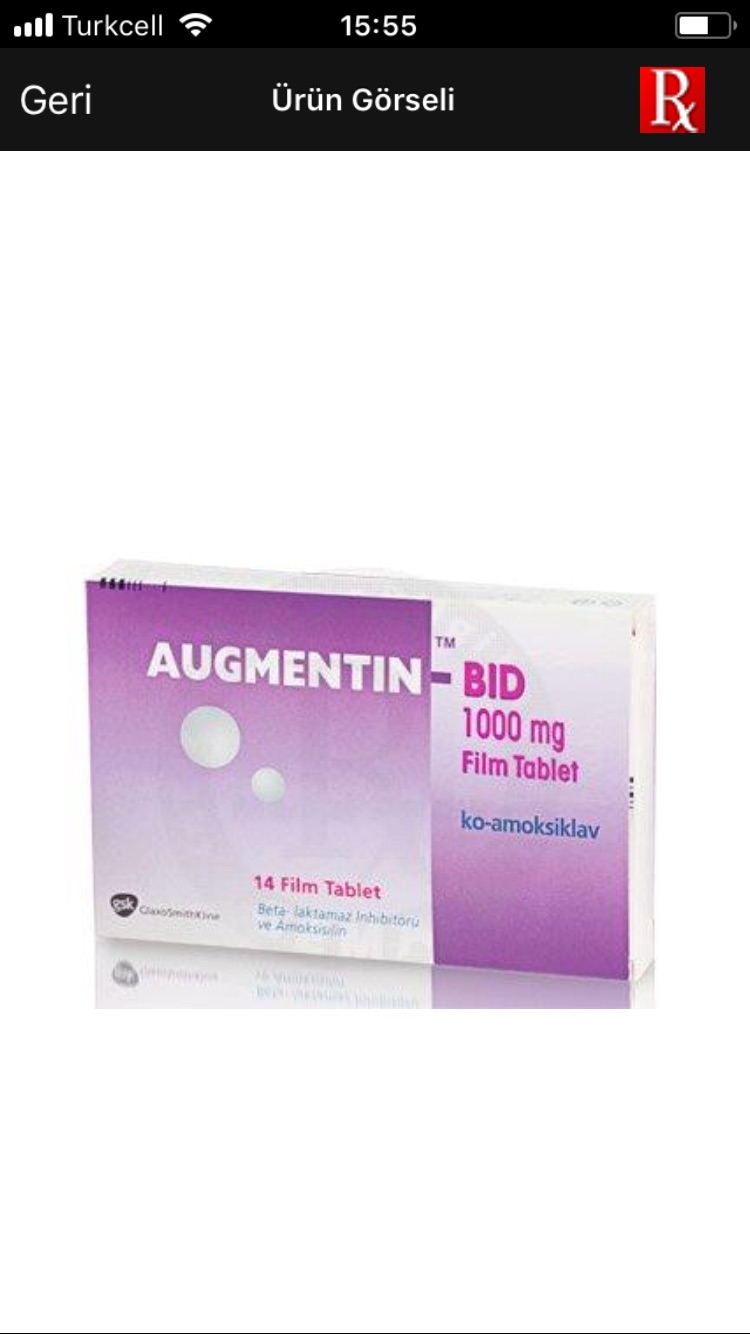 Ko-amoksiklav
(amoksisilin+klavulanik asit)
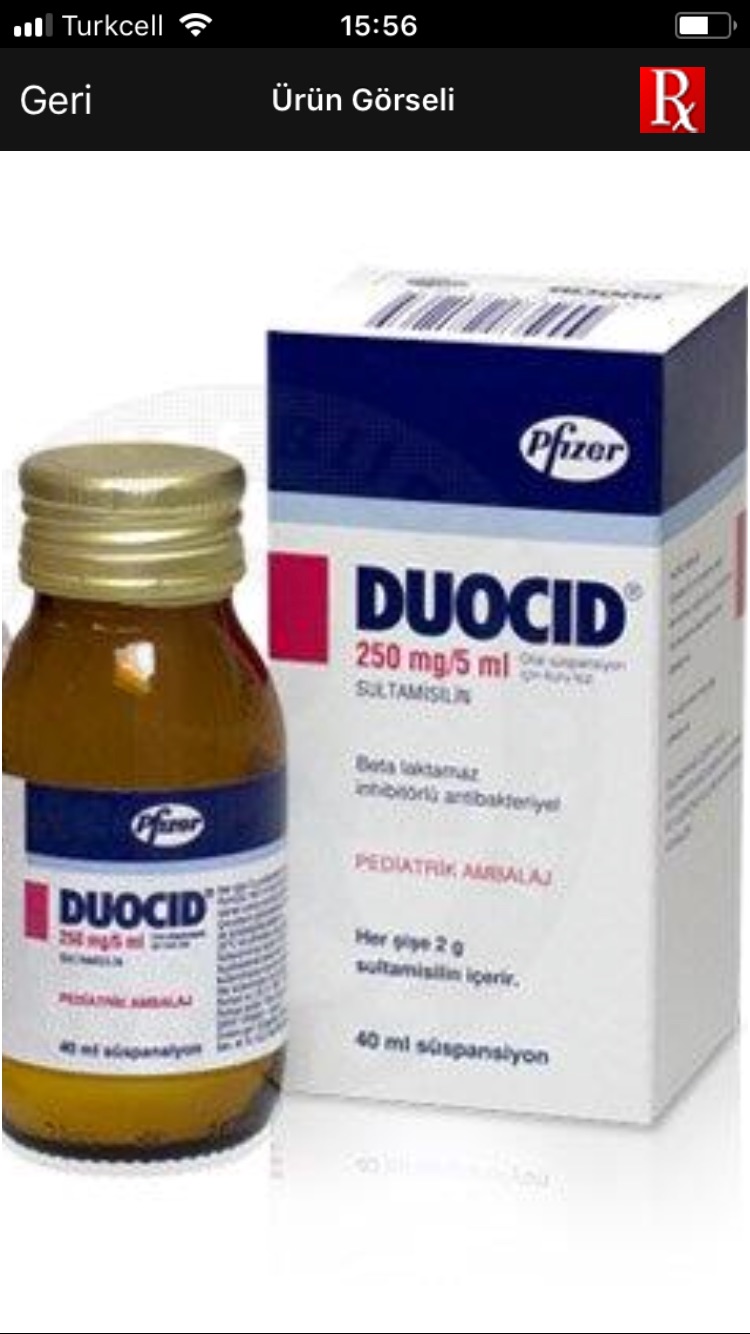 Sultamisilin
(ampisilin+sulbaktam)
24
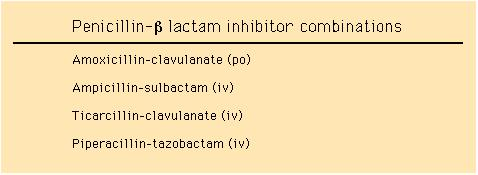 Ampisilin ve sulbaktam: Alfasid®, Duocid®

Amoksisilin: Alfoxil®, Largopen®

Amoksisilin ve klavulanik asit: Augmentin®, Klavunat®
25
What are they good for?
Duyarlı GNRlerin neden olduğu 
enfeksiyonlar
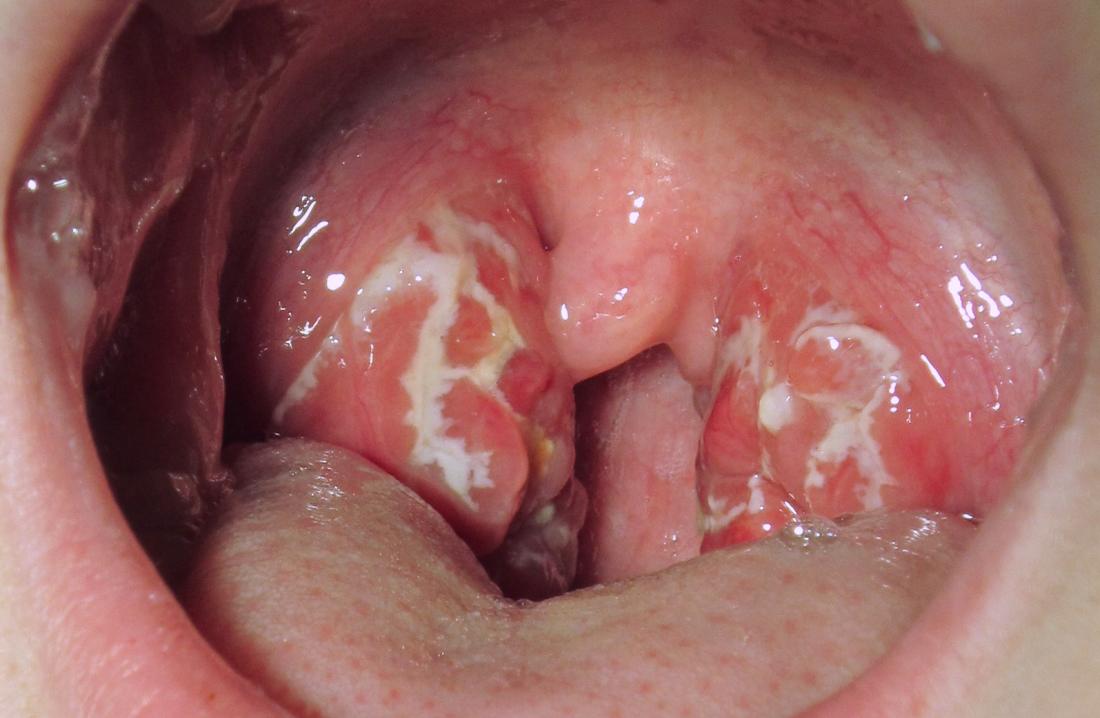 Streptokok kaynaklı 
ÜSYE

Otitis media
Strep throat
26
Centers for Disease Control and Prevention
https://www.cdc.gov/antibiotic-use/community/for-hcp/outpatient-hcp/adult-treatment-rec.html
The Infectious Diseases Society of America (IDSA)
http://www.idsociety.org/PracticeGuidelines/?q=
27
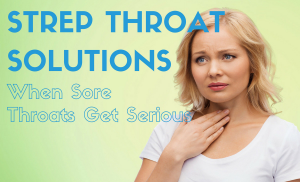 Yetişkin ve çocuklarda beta laktamla tedavi 10 gün
https://www.cdc.gov/groupastrep/diseases-hcp/strep-throat.html
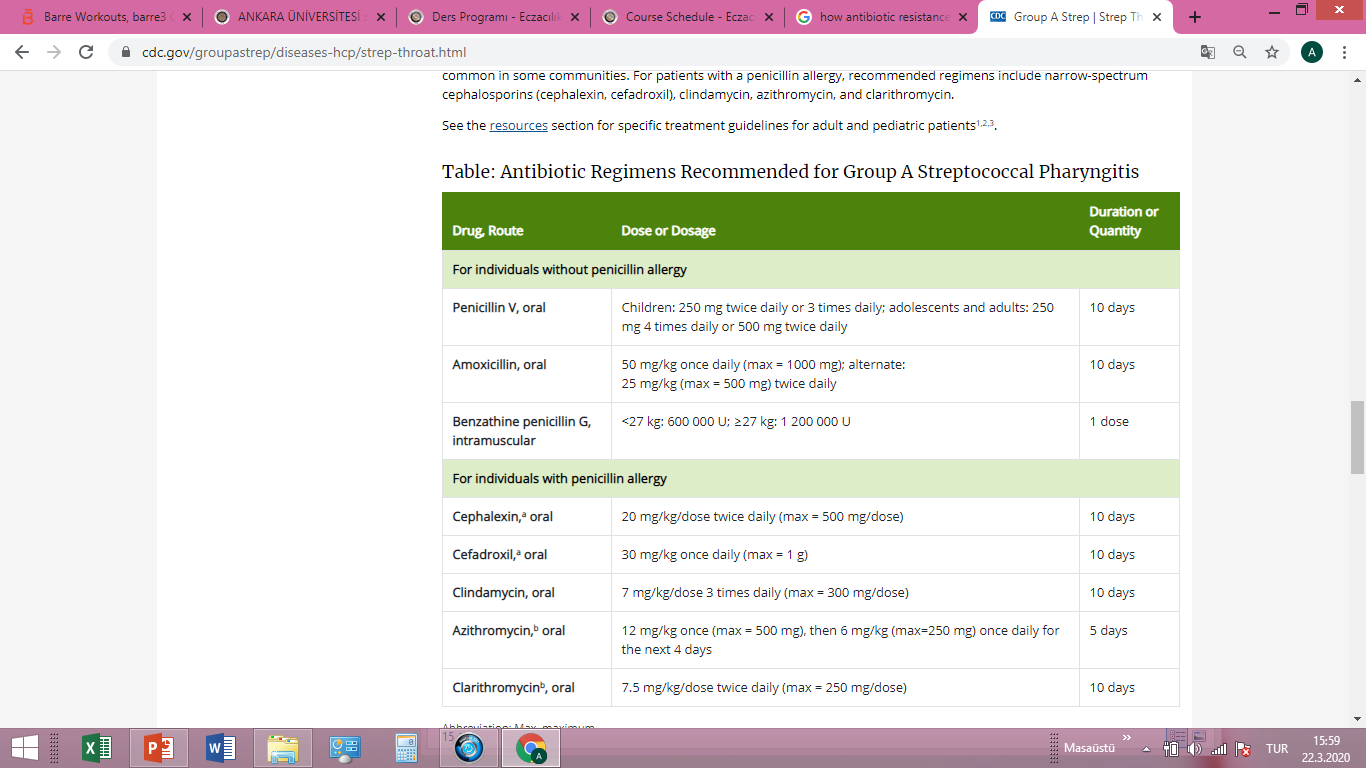 penisilin V’nin biyoyararlanımı düşük!!
28
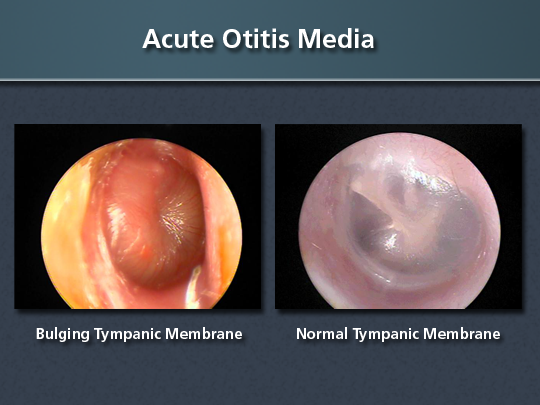 Amoxicillin remains first line therapy for children who have not received amoxicillin within the past 30 days
Amoxicillin/clavulanate is recommended if amoxicillin has been taken within the past 30 days
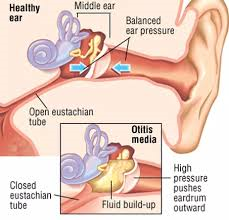 29
Akut rinosinüzit (yetişkin)
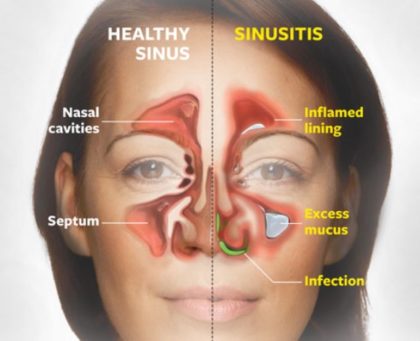 Amoxicillin or amoxicillin/clavulanate is the recommended first-line therapy
https://www.cdc.gov/antibiotic-use/community/for-hcp/outpatient-hcp/adult-treatment-rec.html
30
enteroklara bakterisidal aktivite için  beta laktamlar aminoglikozitlerle kombine edilir
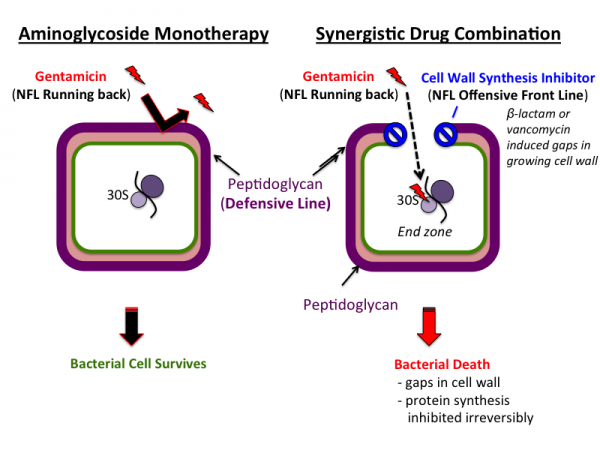 31
Antipsödomonal Penisilinler: 
piperasilin, mezlosilin*, 
karbenisilin*, tikarsilin*
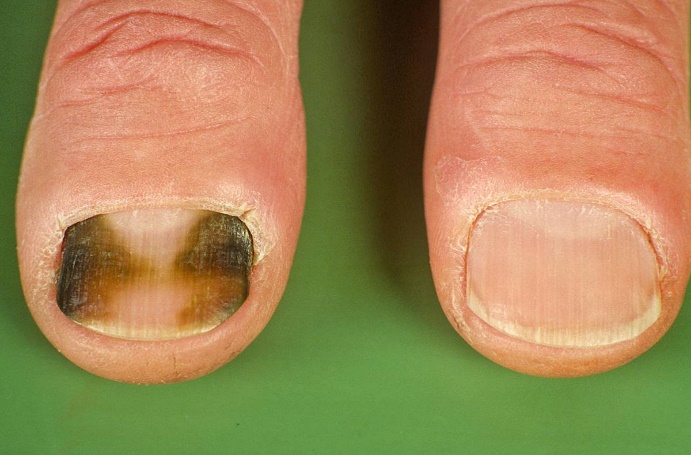 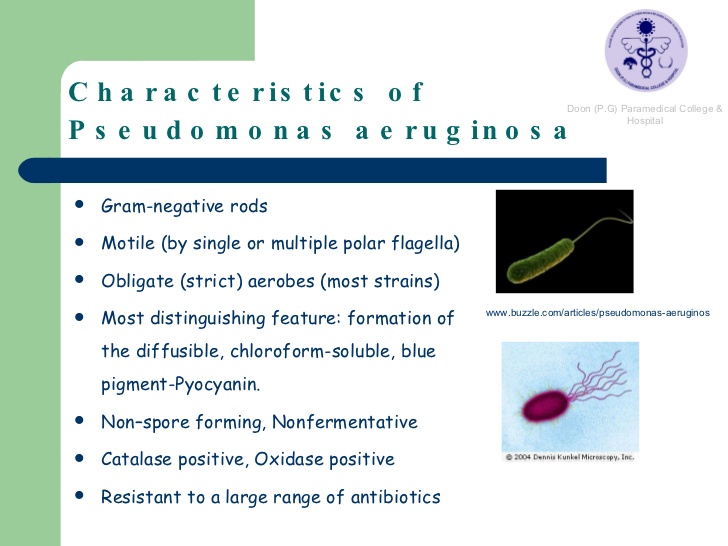 *üretilmiyor
32
Pseudomonas aeruginosa 
sık rastlanan nozokomiyal patojen çoğunlukla antibiyotiklere dirençli
Ciddi Pseudomonas  enfeksiyonları  hastanede yatan ya da immün sistemi baskılanmış hastalarda  

Sağlıklı insanlarda da Pseudomonas aeruginosa, enfeksiyonu olabiliyor
Özellikle suda: Kulak enfeksiyonu, en çok çocuklarda!
Daha genel olarak cilt enfeksiyonu : havuzlarda 

Uzun süre kullanılan kontakt lens kullanıcılarında da
33
Piperasilin ve tazobaktam: Tazeracin®

Tikarsilin ve klavulanik asit: Timentin®
(YDİ)
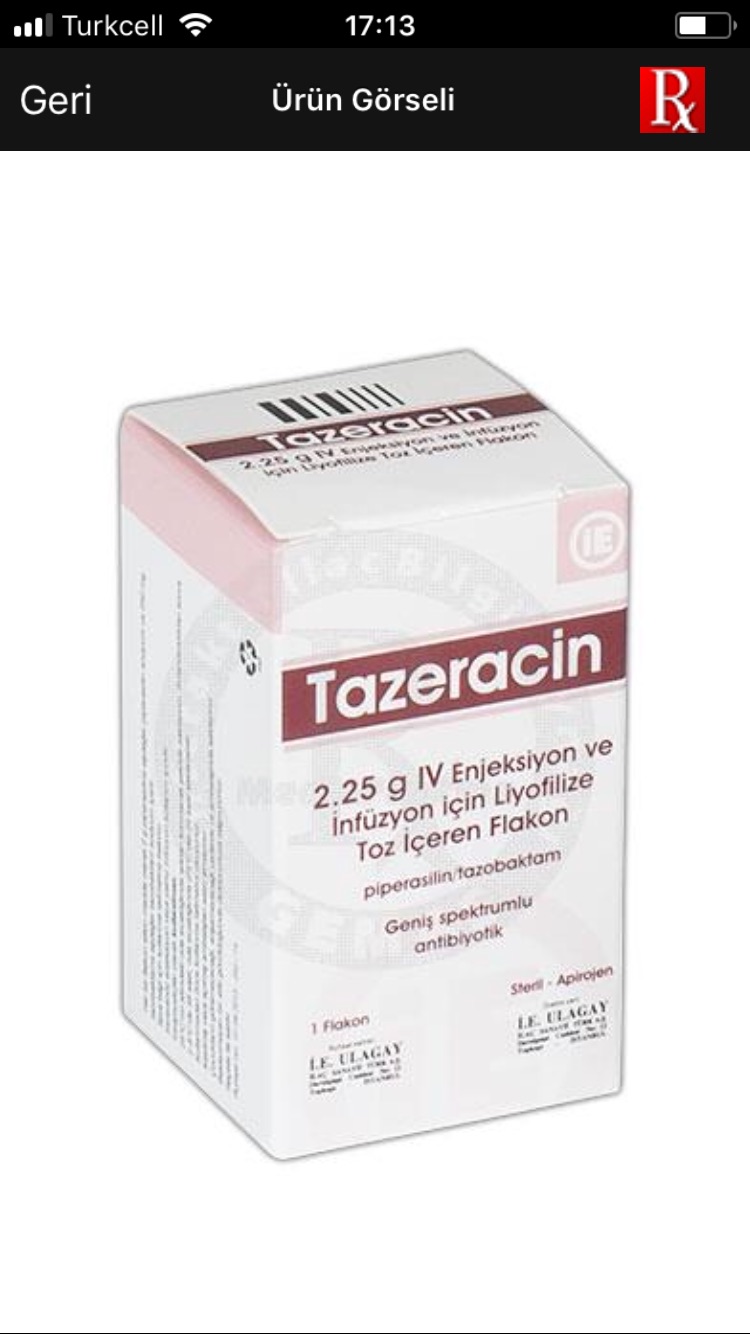 beta-laktamazlara duyarlı
34
What are they good for?
Pseudomonas ya da duyarlı GNR
kaynaklı enfeksiyonlarda 

E.Coli (diğer bir nozokomiyal etken) 
dirençli olabilir
they are NO good for
MRSA ve geniş spektrumlu 
beta-laktamaz (ESBL) 
oluşturan GNRler
35
Advers Etkiler
Aşırı duyarlık: hastaların %5’inde cilt döküntülerinden 
anjiyoödeme ve anaflaksiye kadar değişen alerjik 
reaksiyonlar 

Diyare

Nefrit 
(Drug-induced acute interstitial nephritis (DI-AIN))

Nörotoksisite (epilepsi benzeri nöbetler)

Nötropeni, anemi, trombositopeni
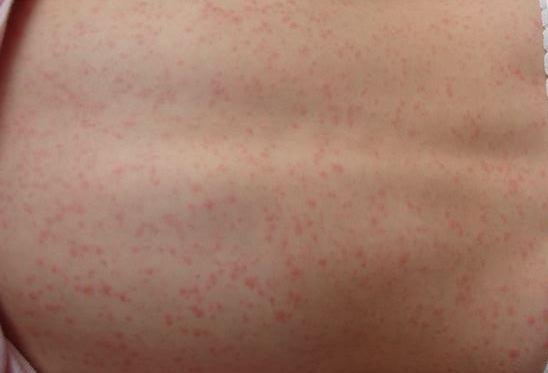 36
Sefalosporinler
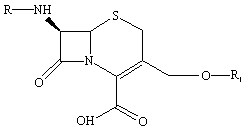 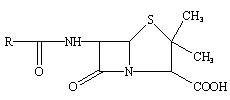 penisilin
cefalosporin
Kuşak şeklinde gruplandırılmışlar, aktivite spektrumuyla 
 ilişkili 
 Penisilinlerle çapraz allerji riski 
Çoğunlukla beta-laktamazlara daha dirençli
Eldekilerden hiçbiri enterobakterlere etkili değil
37
Sefalosporinler
1    4
(5. kuşak özgün)
1.--- 4. kuşağa gidildikçe : 
Gram – ve anaerobik mikroorganizmalara 
etkinlik artıyor
β laktamaza direnç artıyor
SSS’e geçiş artıyor
38
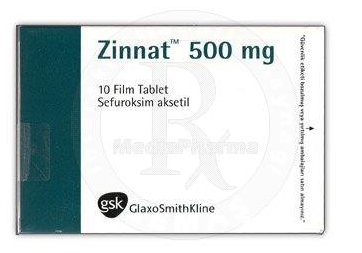 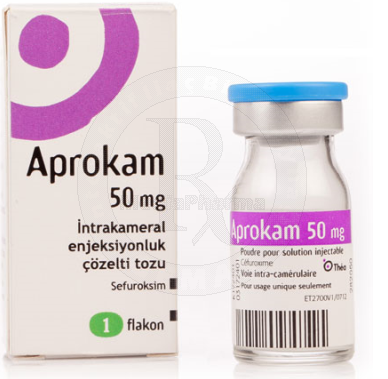 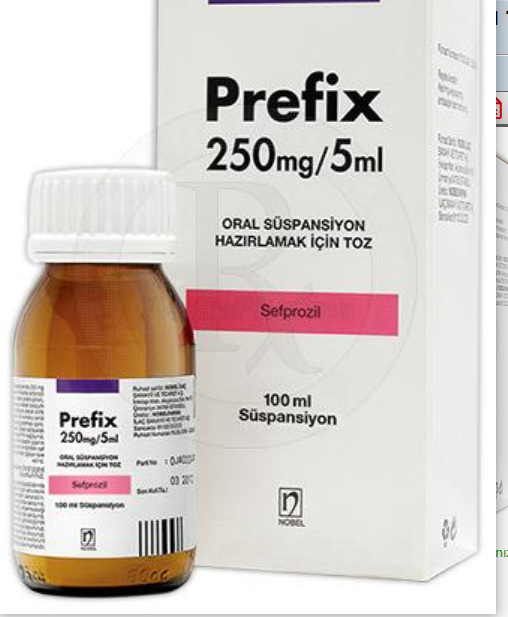 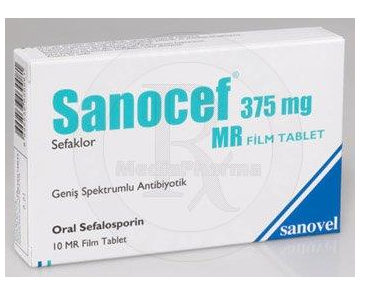 3. kuşağın endikasyonlarından biri gram – basil aracılı NOZOKOMIYAL enfeksiyonlar … rezistansa DİKKAT!
RUTİN OLARAK KULLANILMAMALI!
40
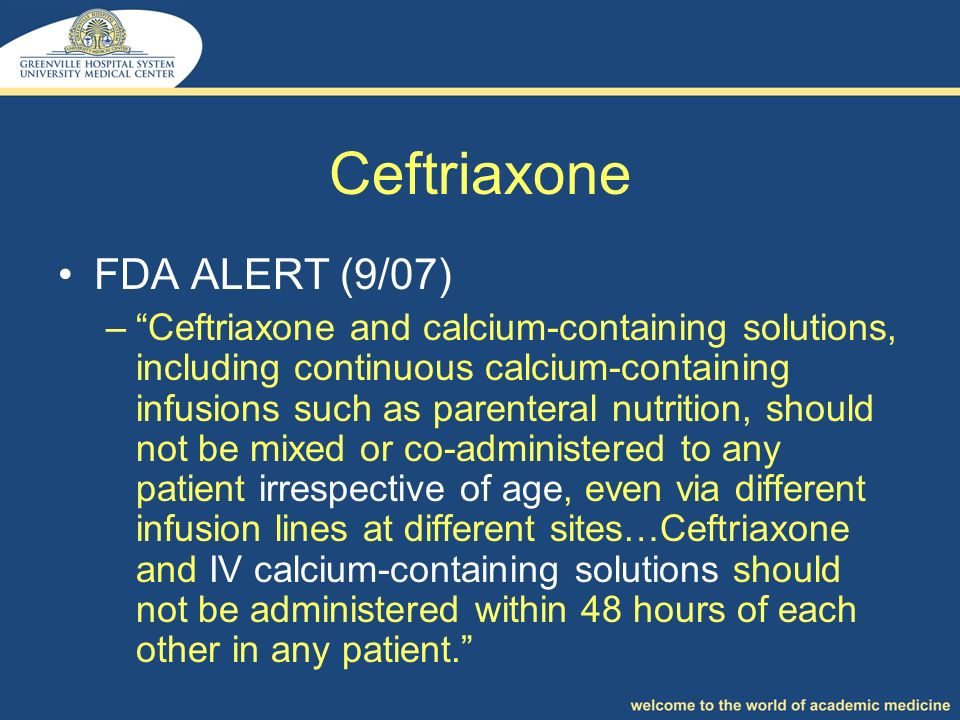 41
SEFTRIAKSON- KALSİYUM
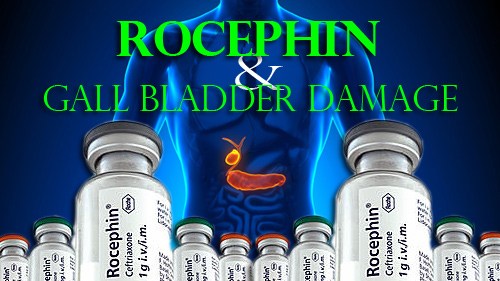 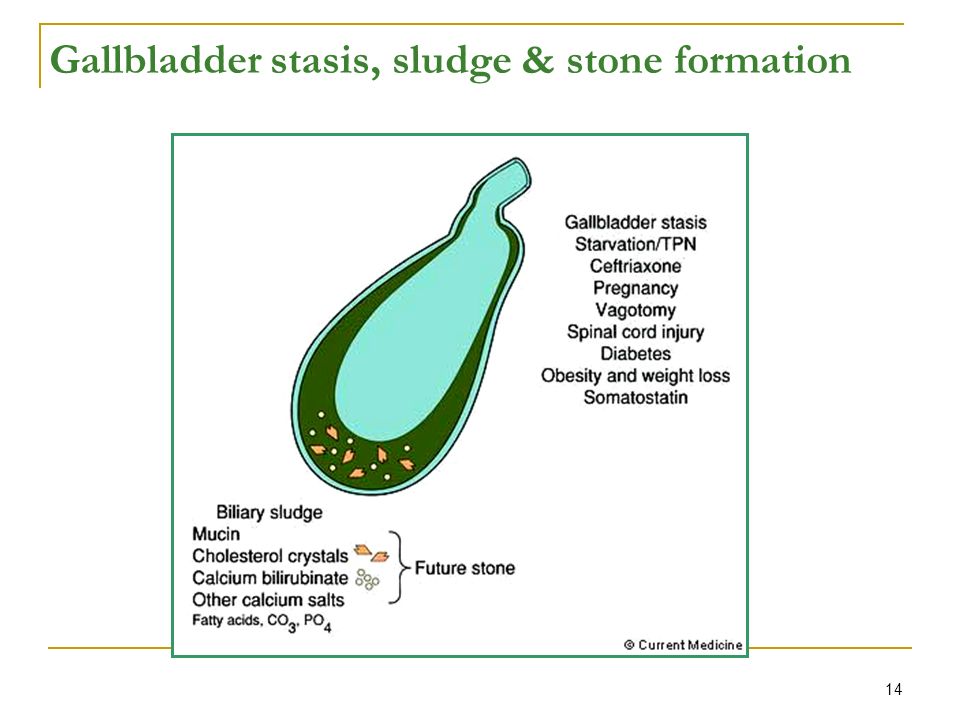 42
3. kuşak sefalosporin kullanımı ile Clostridium difficile-aracılı diyare arasında güçlü bir ilişki var
43
Antibiotik kullanımıyla ilişkili diyare, antibiyotik kullanmakta olan ya da yakın zaman önce kullanmış olan hastalarda görülen diyaredir

Antibiotik kullanımıyla ilişkili diyarenin en ciddi etkenlerinden biri Clostridium difficile adlı bakteri
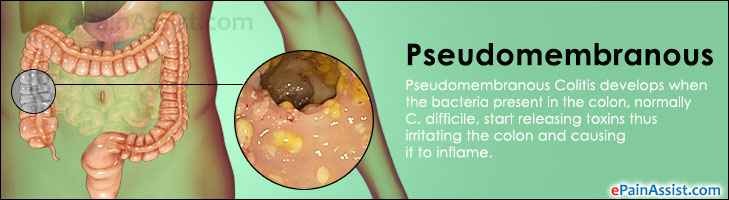 44
4. kuşak: Sefepim
Çoğu nozokomiyal enfeksiyon için iyi ampirik tedavi 
Tedavi, mümkün olan en kısa zamanda «sınırlandırılmalı»
45
What is it good for?
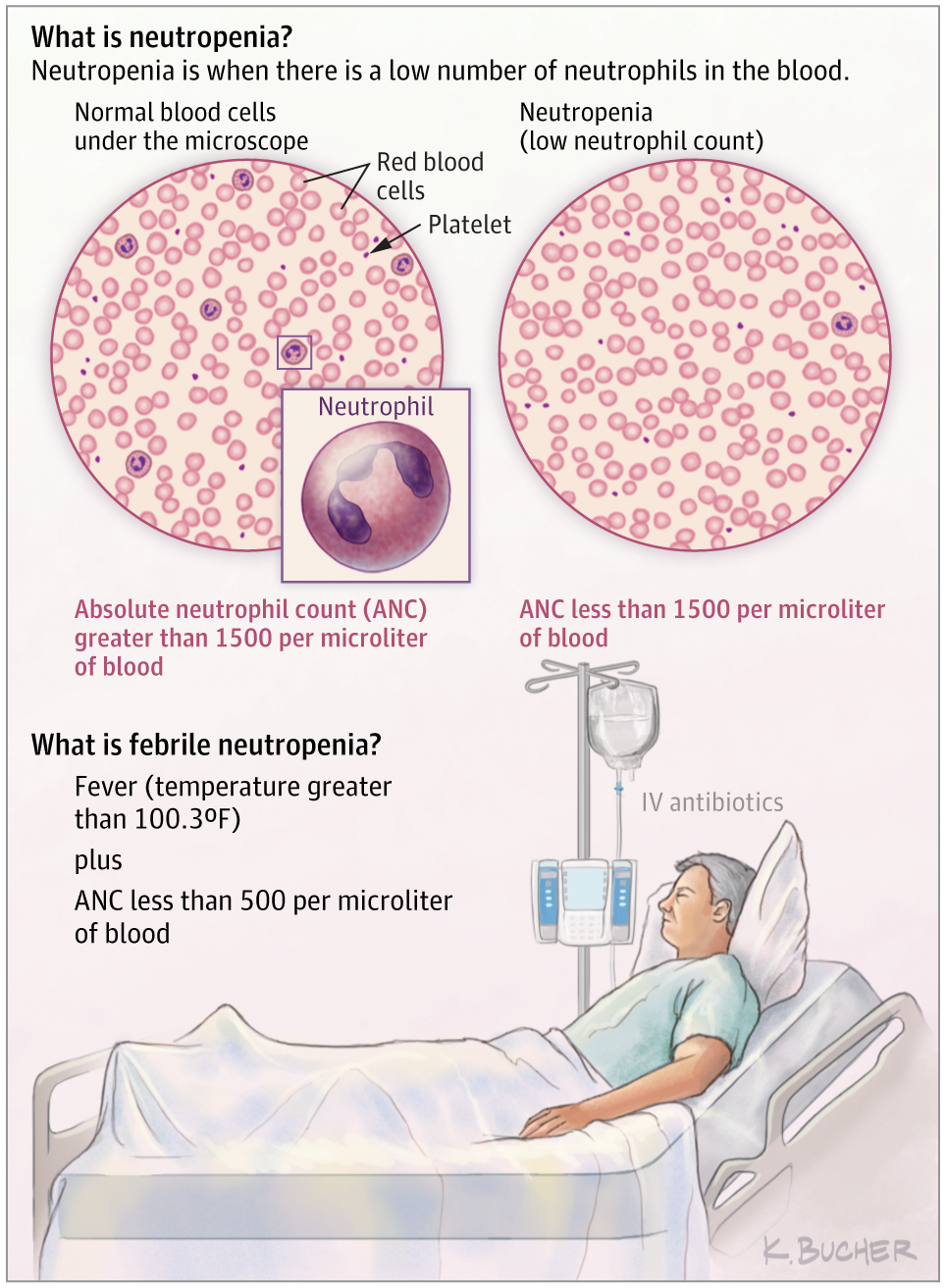 Febril nötropeni
Nozokomiyal enfeksiyonlar
Cerrahi sonrası menenjit
ANC<1500/µL
46
5. kuşak: Seftarolin, Seftolozan
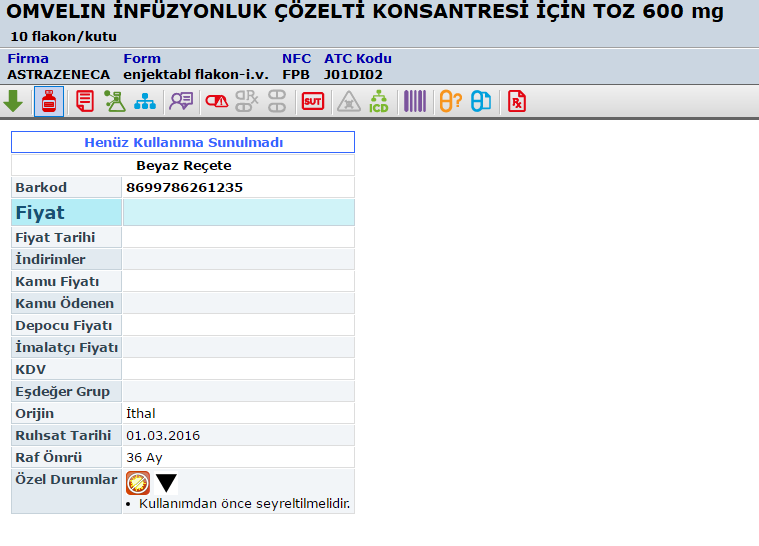 Komplike cilt ve yumuşak doku enfeksiyonu ve toplumda edinilen pnömoni

4. kuşağa kıyasla DAHA AZ Gram – aktivite
47
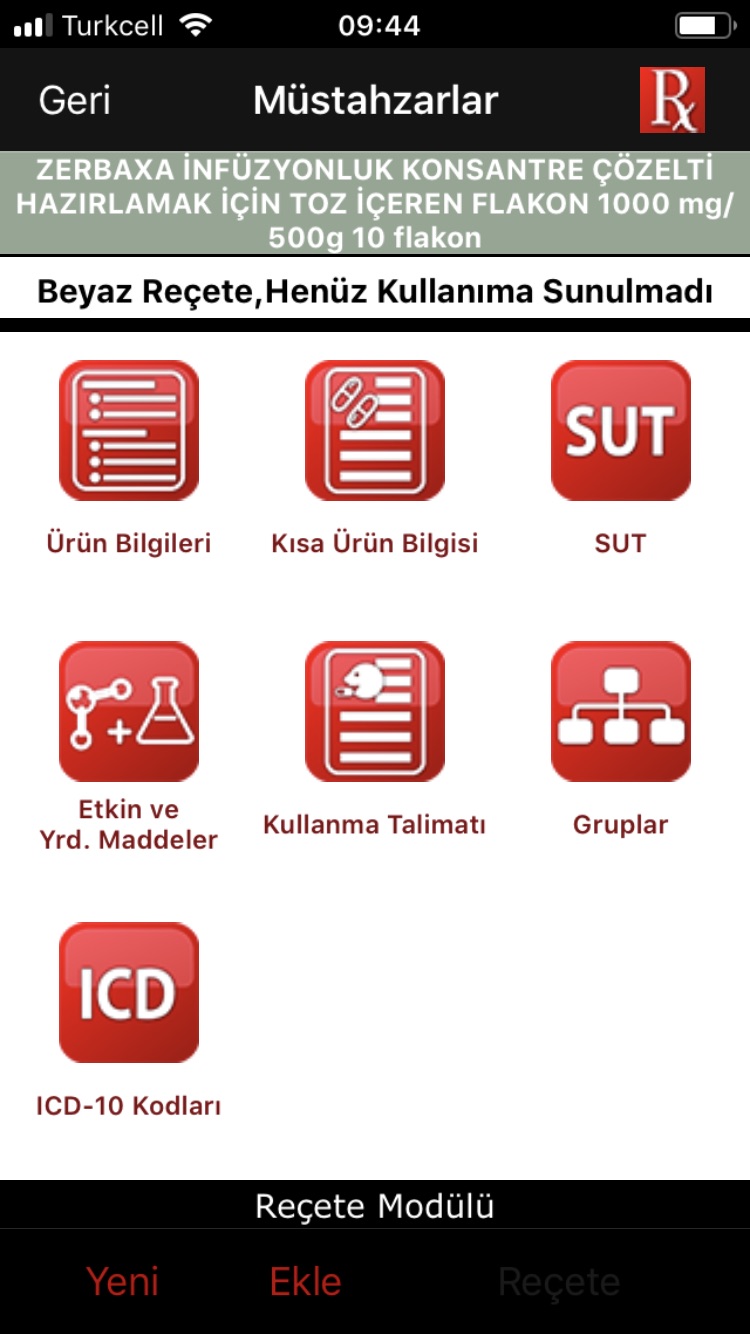 Seftolozan + tazobaktam
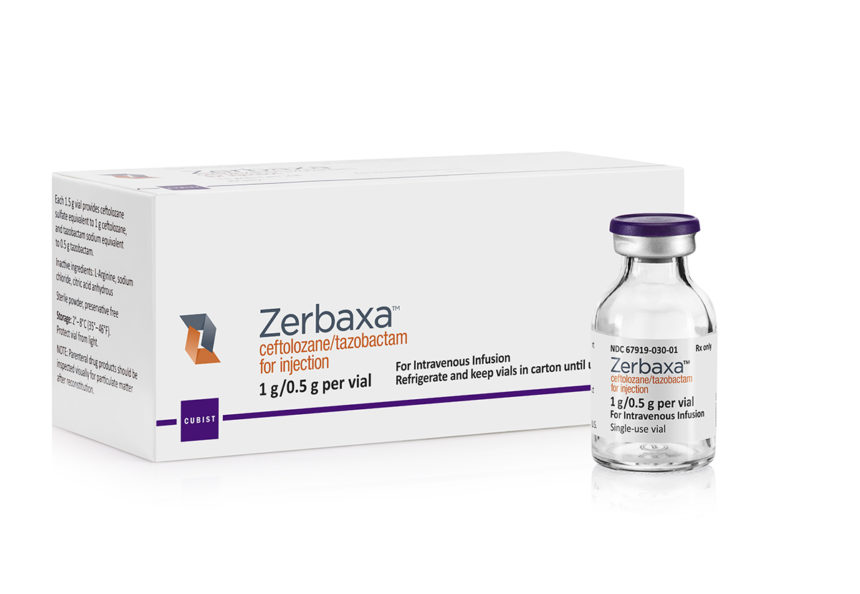 48